Strategi Pembelajaran
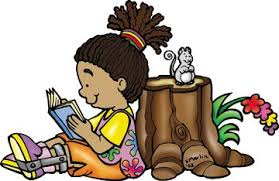 Standar Proses Pendidikan
Lemahnya Proses Pembelajaran
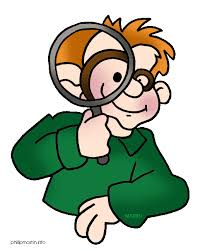 Siswa dituntut hanya menghafal dan memahami informasi
Siswa cenderung teoritis sehingga kemampuan aplikasinya lemah
Siswa tidak didorong untuk berpikir kritis dan sistematis
Siswa tidak didorong untuk memecahkan masalah hidup dan melakukan sesuatu yang kreatif dan inovatif.
Standar Pendidikan Nasional (PP No.19 Tahun 2005 )
Standar pendidikan nasional: kriteria minimal sistem pendidikan di seluruh wilayah RI.
Standar kompetensi lulusan
Standar isi
Standar pendidik dan tenaga kependidikan
Standar sarana dan prasarana
Standar pengelolaan
Standar pembiayaan
Standar penilaian
STANDAR KOMPETENSI LULUSAN
Kualifikasi kemampuan lulusan (sikap, pengetahaun, dan keterampilan)
STANDAR ISI
Ruang lingkup materi dan tingkat kompetensi (kompetensi bahan kajian, mata pelajaran dan silabus)
STANDAR PENDIDIK DAN TENAGA KEPENDIDIKAN
Kualifikasi kriteria pendidikan dan mental tenaga pendidik (guru) dan tenaga kependidikan
STANDAR SARANA DAN PRASARANA
Kriteria minimal tentang sarana dan prasarana yang harus dimiliki oleh sekolah
STANDAR PENGELOLAAN
Kriteria minimal yang berkaitan dengan perencanaan, pelaksanaan, dan pengawasan kegiatan pendidikan
STANDAR PEMBIAYAAN
Kriteria yang mengatur komponen dan besarnya biaya operasional
STANDAR PROSES
Standar pelaksanaan pembelajaran
STANDAR PENILAIAN
Standar yang berkaitan dengan mekanisme, prosedur, dan instrumen penilaian hasil belajar peserta didik
Undang-Undang No.20 Tahun 2003 (Sistem Pendidikan Nasional)
Pendidikan adalah usaha sadar dan terencana untuk mewujudkan suasana belajar dan proses pembelajaran untuk mencapai sebuah tujuan
Standar Proses Pendidikan
Standar Proses Pendidikan
Bagaimana seharusnya proses pembelajaran berlangsung
Fungsi Standar Proses Pendidikan
Secara umum:
Mengendalikan/mengontrol proses pendidikan untuk mewujudkan kualitas hasil dan proses pembelajaran
DAFTAR PUSTAKA
Wina, Sanjaya. 2016.Strategi Pembelajaran Berorientasi Standar Proses . Jakarta: Prenada Media Group

Rusman. 2014.Model-model Pembelajaran. Mengembangkan profesionalisme guru. Edisi kedua. Depok: Rajagrafindo

Wena, Made. 2014.Strategi Pembelajaran Inovatif Kontemporer. Jakarta: Bumi Aksara

Majid, Abdul. 2014.Strategi Pembelajaran. Bandung: Remaja Rosdakarya